Sweating Electrolytes
A discussion of electrolytes and how they apply to the Competitive Trail  Equine Athlete
Presentors
Kay Gunckel, DVM 
Keri Riddick, DVM
What Are Electrolytes?
Sodium na
Potassium k
Chloride cl
A horse needs electrolytes for muscle contraction (including the heart muscle)
Electrolytes help preserve intestinal motility
Prevents “thumps” or synchronous diaphragmatic flutter
There is an article in Hoofprints that details each of these and how they help the body function
Anatomy and physiology
Where are electrolytes absorbed?
Stomach
Small intestines
Horse stomach
Two types of tissue present on the inside
Squamous (non-glandular) portion
Does not have natural protection from stomach acid and is more suspectable to ulceration
Glandular portion
***Exercise allows stomach acid to splash onto the Squamous part of the stomach and can contribute to the development of stomach ulcers
Anatomy and physiology
How do horses lose electrolytes?
Urine
Feces
Sweat
Fact:  Horses can sweat 10-15 Liters per hour
1 Liter weights approximately 2 pounds 
In order of Loss: Na, CL, K, Ca, Mg
Electrolytes=salts
Electrolytes are used when there is a need to replace salts that will be lost

Electrolytes can be irritating and caustic to sensitive tissues like the mucous membranes and stomach lining

Comparison: salt in a wound
Formulations of electrolytesHomemade recipes
Mix 2 parts table salt (NaCl) with 1 part substitution salt (KCl)
		Electrolyte solution:  4 tablespoons table salt/ 2 tablespoons substitution salt/2 ½ gallons of water; may need to flavor this with some apple juice
Reference:  https://smarthorsenutrition.com/electrolytes-for-horses-all-you-need-to-know-including-how-to-make-your-own/
Formulations of electrolytesHomemade recipes
Dr. Kerry Ridgeway’s recipe:
			2 parts table salt (non-iodized)
			2 parts Lite salt
			1 part Dolomite or Tums antacid
				***avoid a product that uses di-calcium phosphate as the horses’ stomach does not absorb this very well
		This is administered in 2 ounce doses and can be added to water or mixed into applesauce or gator aid and squirted into the horse’s mouth using a large bore dosing syringe
Formulations of ElectrolytesCommercial powder
Commercially available powder form
Top dress feed
Add to water bucket
Add to beet pulp, hydration hay or water soaked flake of hay
Mix with applesauce or gator aid and administered via oral syringe

*** Commercial formulations are not equal between products in salts provided per ounce
Formulations of ElectrolytesCommercial powder
Formulations of ElectrolytesCommercial paste
Convenient
Expensive way to provide salts
Seasonally check your tubes as they tend to dry out and are then useless when you need them on trail
Look for a paste that is buffered
Can contribute to oral and gastric ulcers due to caustic nature of salts
KER Restore paste and summer games electrolyte paste both state they have buffering agents
Buffering agents
Why?
Salts alone can be corrosive to the stomach
Kaolin-Pectin can provide comfort to the horse reducing the corrosive salts being solely in contact with the sensitive lining of the stomach
Kaolin: clay type of substance
Pectin: soluble fibrous substance produced by plants
Buffering Agents
Example of a buffering agent
Durvet Kaolin Pectin Antidiarrheal liquid

Use as a 1:1 ratio with your electrolytes
May need to use a blender so be prepared and experiment with this at home
Do not wait until the day of the CTR to figure this out
Managing the equine athletePre-competition
Know your horse and prepare for what the environmental conditions will be that weekend
Start feeding electrolytes at home before traveling
Horse is well hydrated
Electrolytes in the horse’s body are already in balance
Consider feeding your hay regimen (soaked hay or hydration hay) before you leave your home
Managing the equine athleteDuring competition
Pay attention to the metabolic scores
Decreased gut sounds
Abnormal Pnrs
Muscle cramping or fatigue
Sweat scores
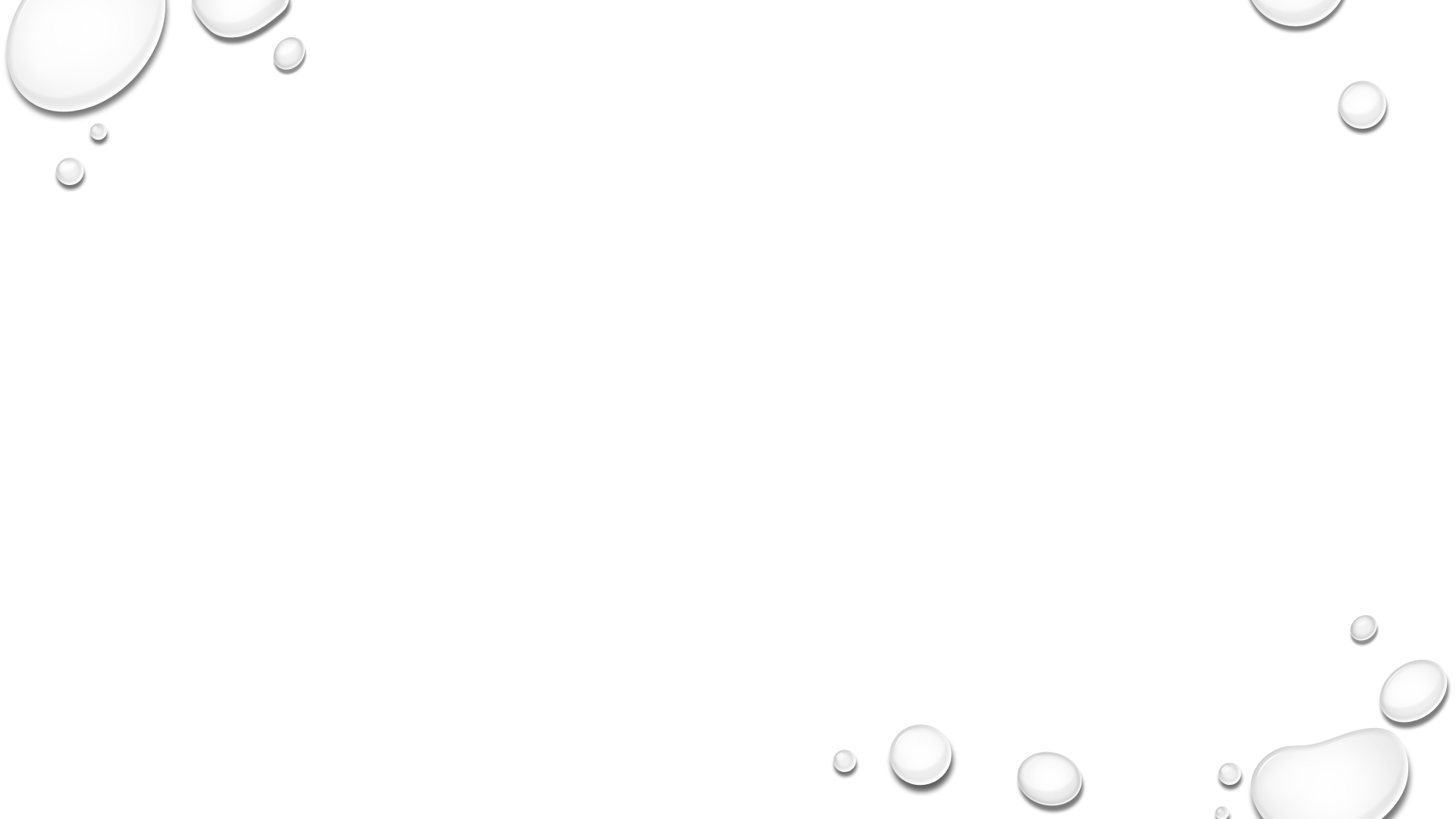 Managing the equine athlete during competitionSweat scores
Sweat scores indicate a percentage of salt that a horses loses per day
1tsp=2,325 mg table salt
6tsp=1 ounce
Source: Zeyner et al 2013; Weight losses in excercised horses, a pilot study
Managing the equine AthleteDuring competition
Dose on trail as you are observing changes
Offer plenty of hydrated hay and or electrolyte water back at camp
***always have a bucket of plain water in the horse’s reach
Calculate salts to replace the loss of the day
If your horse had extreme losses, consider their safety and whether you can replenish the electrolytes.  Sometimes it is best to pull and ride another day.
Managing the equine athletePost ride Care
Continue to replace electrolytes over the next 2-3 days to completely replenish the tank
Example: your horse has a sweat score of “3” on Sunday, so they lost 16 teaspoons of salt.  To replenish the sodium loss, it will take 3 ½ ounces of salt alone.  How are you going to replenish the lost salts back to your horse?
Have a plan for your horse whether it is through nutrition or intentional dosing
Managing the equine athletewho has a sensitive stomach
Talk with your veterinarian about your feeding regimen
Consider the quality hay you are feeding; Offer water soaked hay throughout the competition
Only use buffered electrolytes
May need to dose smaller amounts more frequently
Ask your vet about hindgut ulcers
Purina Outlast
Managing the equine athletewho has a sensitive stomach
Omeprazole
Use the allowed maintenance dose pre-ride only (forbidden during an event)
Consider starting this several days before the competition (when you are starting to pre-load your electrolytes)
Managing the equine athletewho will not drink on the trail
*****Start your electrolyte program before you ever leave home*****
Hydration hay, Flakes of hay floated on top of water
Hang multiple buckets in your stall, at least one plain water and another with electrolyte solution
Assess sweat scores at your pnr stops
Discuss with the vet judge your concern about your horse not drinking on trail and if they are showing signs of fatigue, muscle cramping, decreased gut sounds, may be best to pull and ride another day
Work on training your horse before heading to a competition
	Work your horse and when they come to water, offer but give them a time limit, they do not get to hang out in the water and essentially rest.  This is with a hydrated horse, not a stressed horse.
Questions????
Want to hear a joke about potassium?
K
I was gonna tell a joke about sodium but then I was like, na.
Hahahaha  Have a great night and thank you for listening!!!
Thank you to NATRc for hosting this webinar
Kay gunckel, DVM  drkaydvm@outlook.com
Keri Riddick, DVM kriddick@coverlandfarms.com